আজকের ক্লাসে সবাইকে স্বাগত
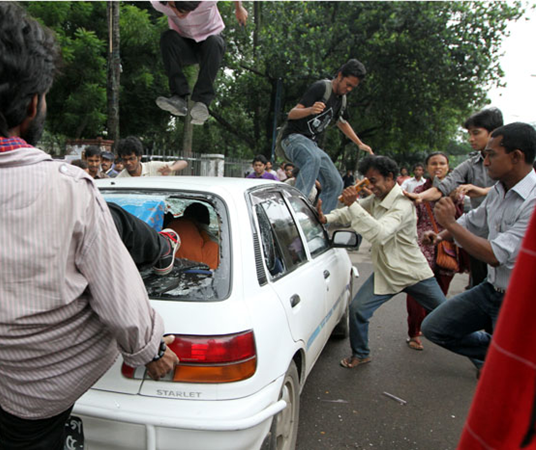 পরিচিতি
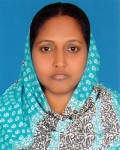 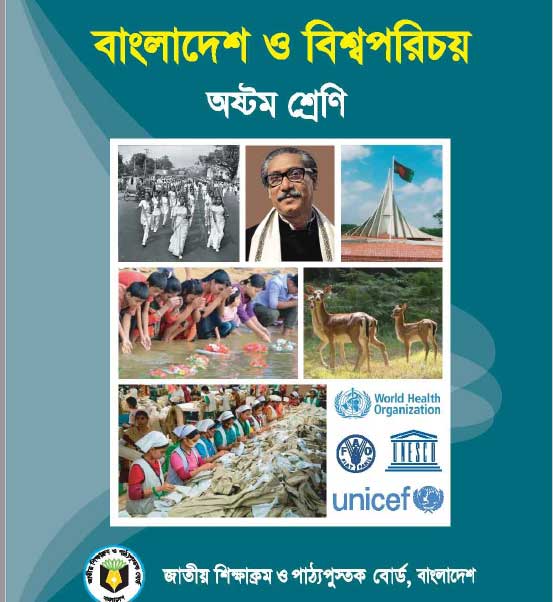 জাহানারা বেগম
সহকারী শিক্ষক
জেলা স্মরণী বালিকা উচ্চ বিদ্যালয়
কিশোরগঞ্জ সদর, কিশোরগঞ্জ। 
jahanaraict02@gmail.com
শ্রেণি: অষ্টম 
বিষয়: বাংলাদেশ ও বিশ্বপরিচয়
অধ্যায়: দশম 
 সময়: ৫০ মিনিট 
তারিখ: ০৫/১০/২০২০
নিচের ছবিগুলো দেখ…
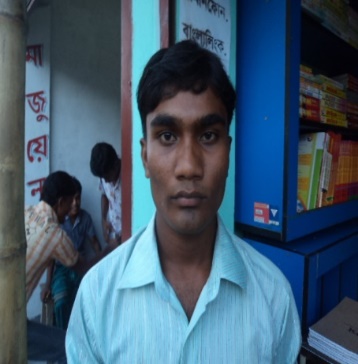 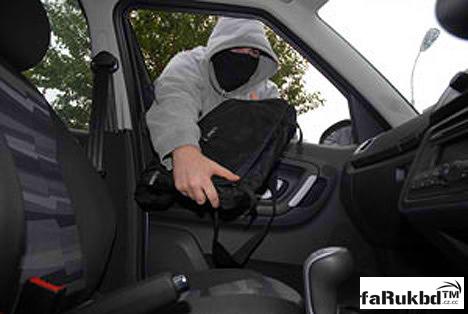 চুরি করছে
কিশোর
কিশোর অপরাধ
আজকের পাঠ
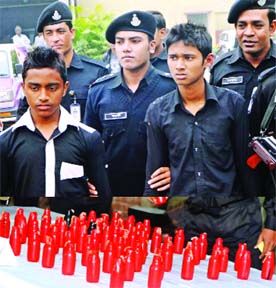 কিশোর অপরাধের ধারণা ও কারণ
শিখনফল
এই পাঠ শেষে শিক্ষার্থীরা…
কিশোর অপরাধ কী বলতে পারবে; 
কিশোর অপরাধগুলো কী কী বলতে পারবে;
শিশু-কিশোরদের অপরাধী হওয়ার কারণগুলো ব্যাখ্যা করতে পারবে।
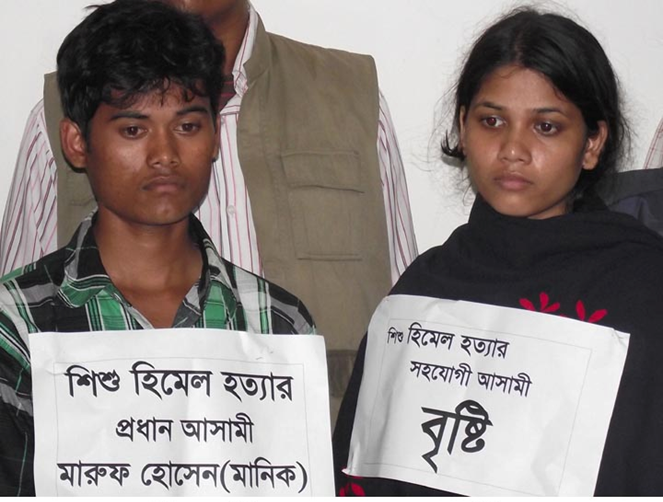 কিশোর অপরাধ
কিশোর অপরাধ একটি সামাজিক সমস্যা। অপ্রাপ্ত বয়স্ক ছেলেমেয়ে বা কিশোরদের দ্বারা সংঘঠিত বিভিন্ন ধরনের অপরাধকেই বলা হয় কিশোর অপরাধ। বাংলাদেশ, ভারত ও শ্রীলঙ্কায় কিশোর অপরাধের বয়সসীমা ৭-১৬ বছর।
একক কাজ
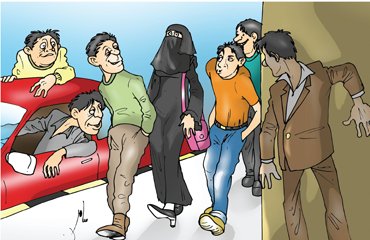 কিশোর অপরাধ কী?
কিশোর অপরাধের ধরণ
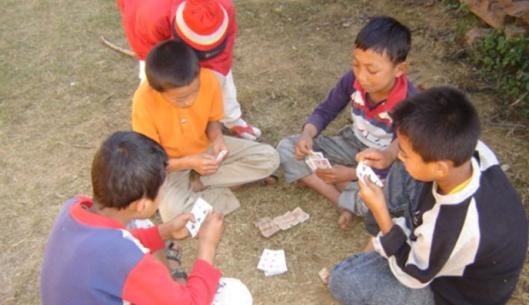 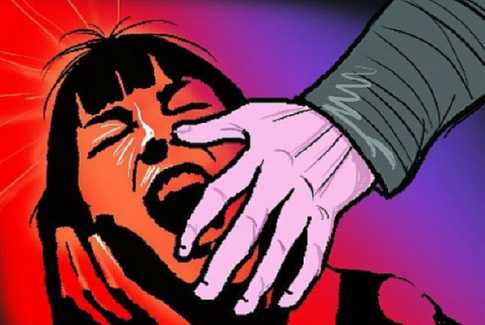 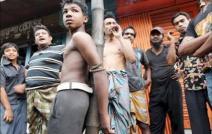 জুয়া খেলা
চুরি
খুন
কিশোর অপরাধের ধরণ
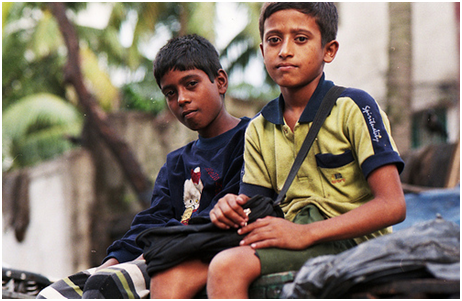 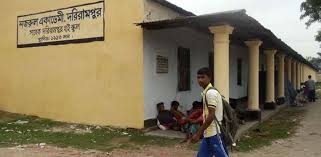 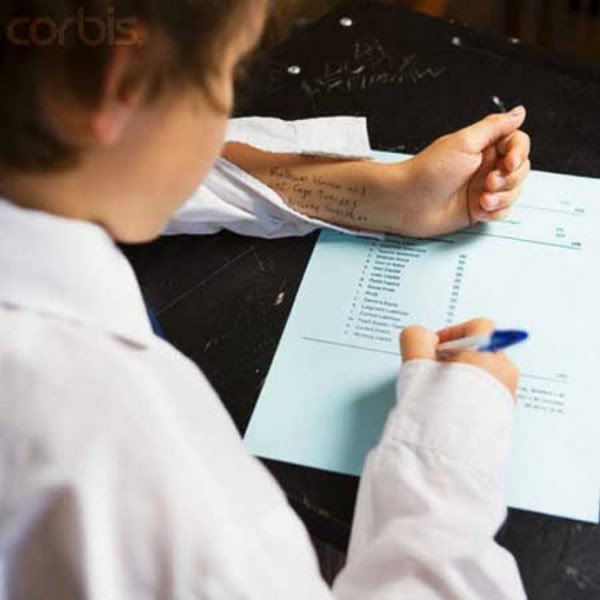 নকল করা
বাড়ি থেকে পালানো
স্কুল পালানো
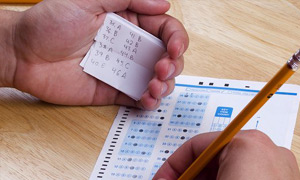 কিশোর অপরাধের ধরণ
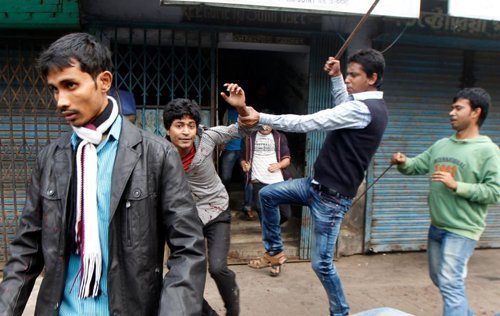 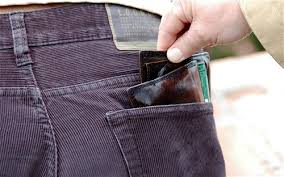 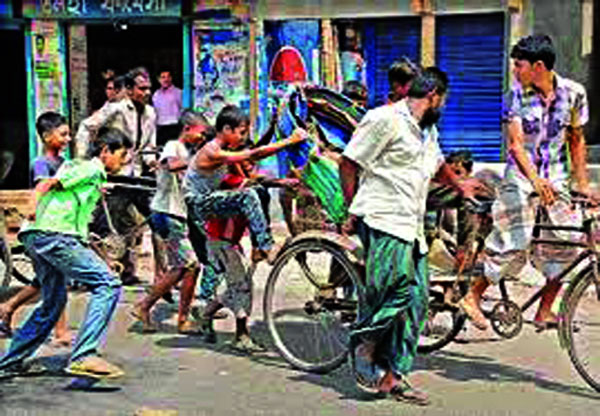 মারপিট করা
পকেট মারা
উচ্ছৃঙ্খল আচরণ
কিশোর অপরাধের ধরণ
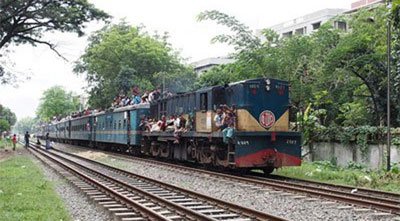 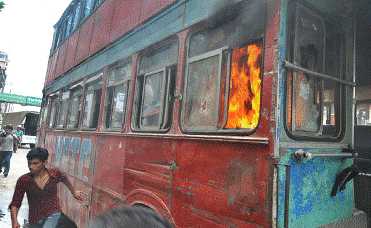 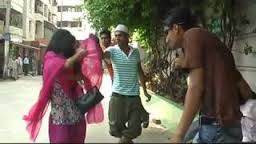 মেয়েদের উত্যক্ত করা
বিনা টিকিটে ভ্রমণ
গাড়ী পোড়ানো
কিশোর অপরাধের ধরণ
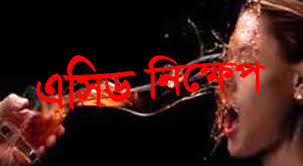 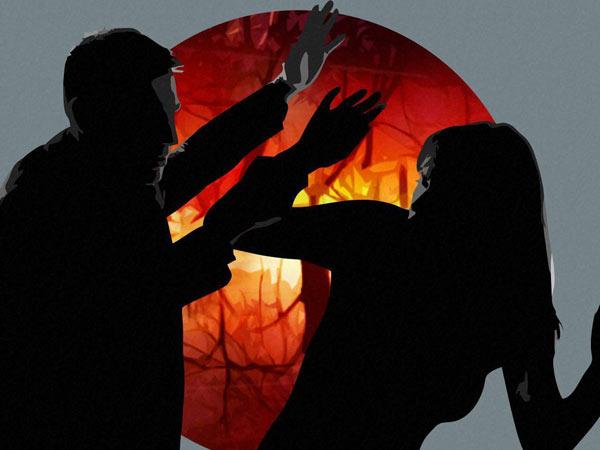 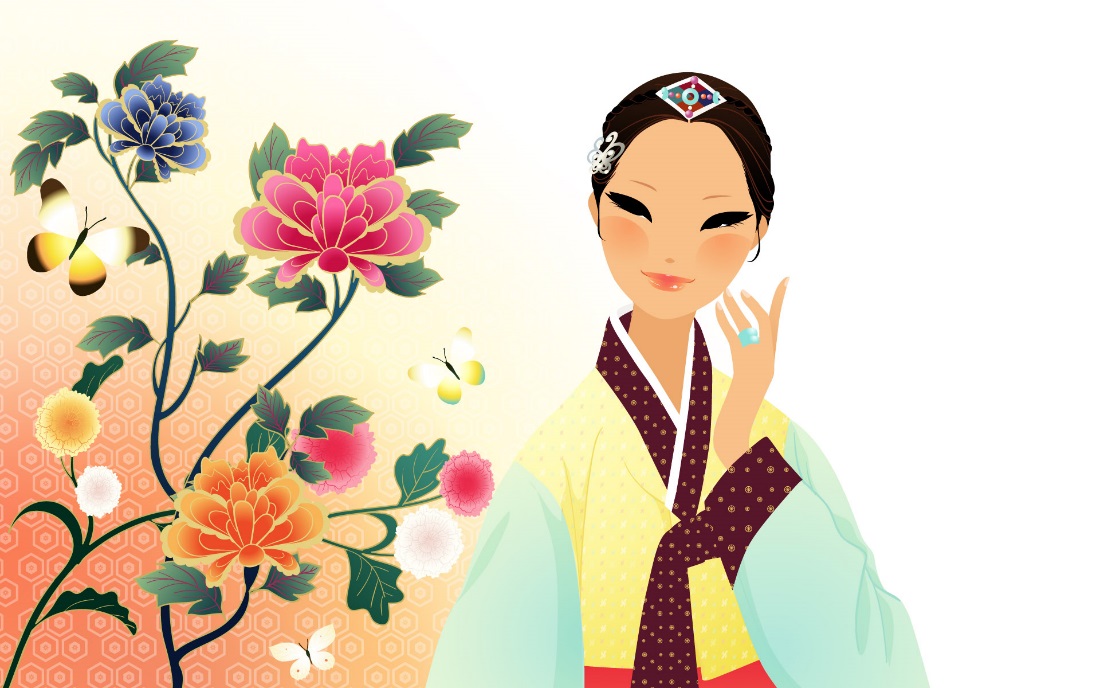 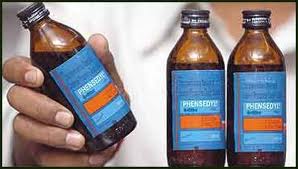 মাদক গ্রহণ
নারী নির্যাতন
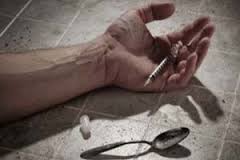 অশোভন ছবি
জোড়ায় কাজ
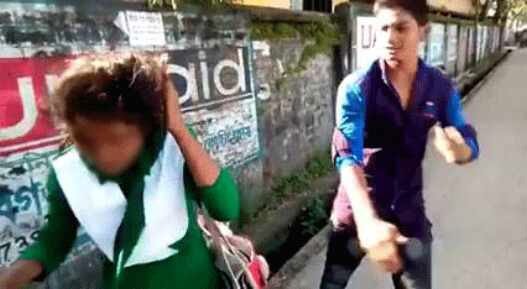 পাঁচটি কিশোর অপরাধের নাম লিখ?
কিশোর অপরাধের অন্যতম কারণ
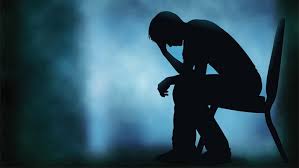 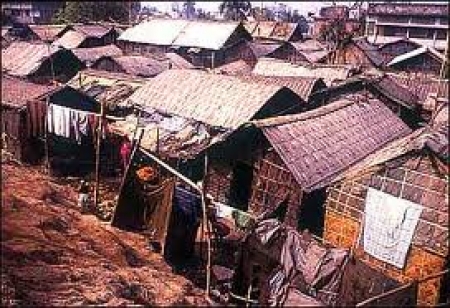 দারিদ্রতা
হতাশা
আমাদের দেশে কিশোর অপরাধের অন্যতম প্রধান কারণ দারিদ্রতা। দরিদ্র পরিবারের সন্তানদের অনেক সাধ, ইচ্ছা অপূর্ণ থেকে যায়। যার ফলে তাদের মধ্যে হতাশার সৃষ্টি হয়। এই হতাশা তাদেরকে অপরাধের দিকে ঠেলে দেয়।
কিশোর অপরাধের কারণ
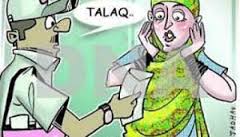 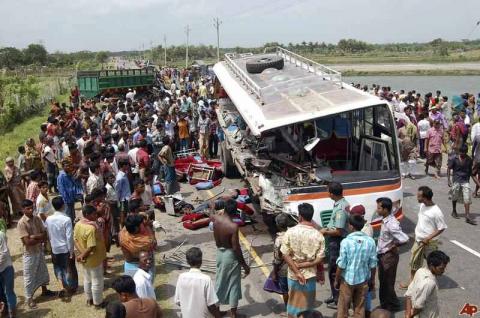 মাতাপিতার অকাল মৃত্যু
মাতাপিতার
বিবাহ বিচ্ছেদ
কিশোর অপরাধের কারণ
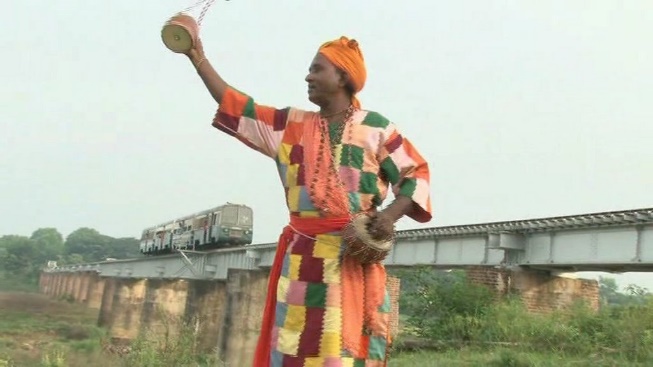 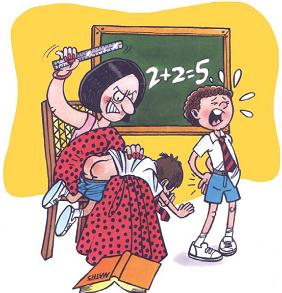 অতিরিক্ত শাসন
সংসার ত্যাগী পিতা
কিশোর অপরাধের কারণ
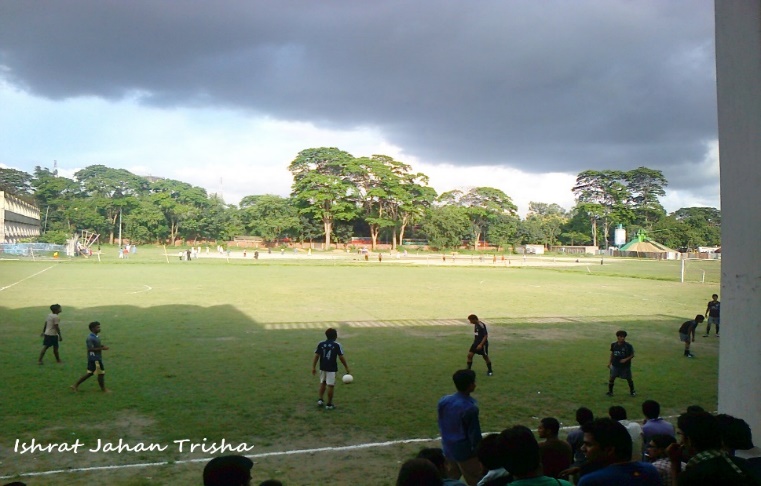 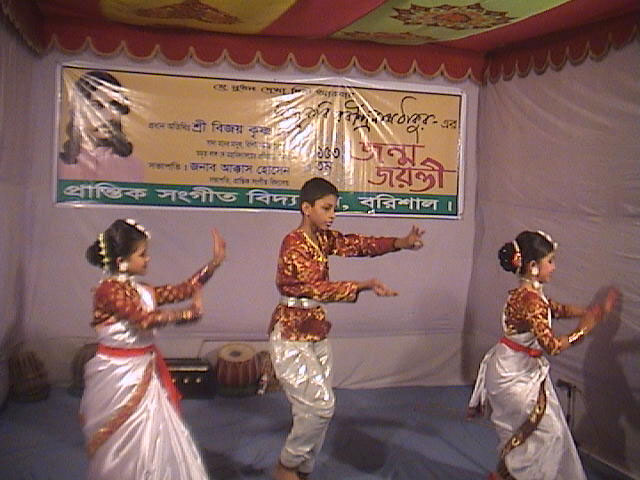 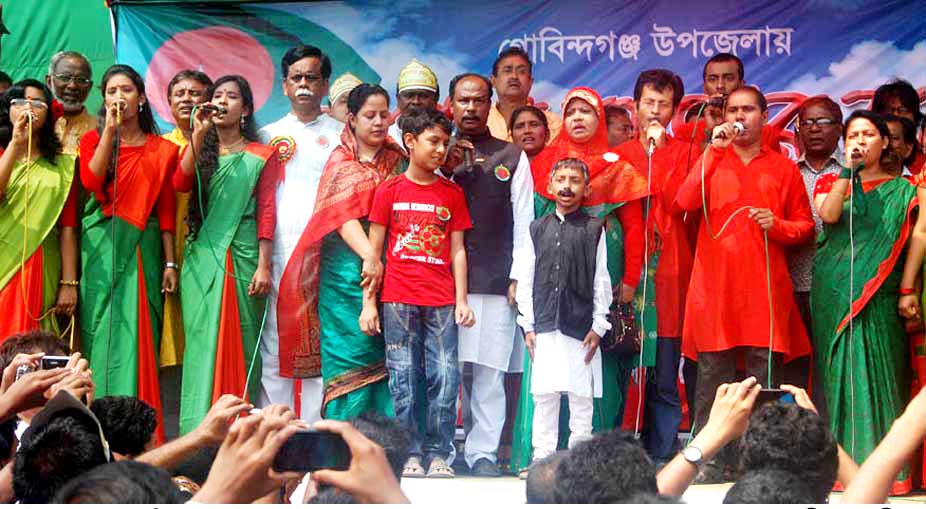 খেলার মাঠ
সংগীত বিদ্যালয়
চিত্ত বিনোদন
কিশোর অপরাধের কারণ
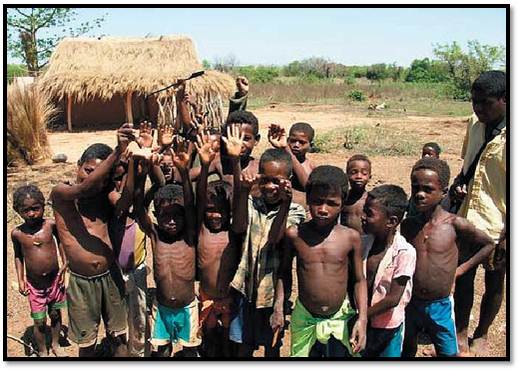 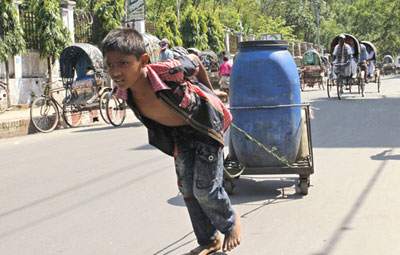 বস্তি এলাকা
টাকা উপার্জন
বস্তির পরিবেশ, সঙ্গদোষ এবং অভাবের তাড়নায় শিশু-কিশোররা অপরাধের সঙ্গে জড়িয়ে পড়ে। দরিদ্র পরিবারের শিশু-কিশোররা অল্পবয়সেই নানা রকম কাজ করে টাকা উপার্জন করতে গিয়ে লোভে পড়েও অনেক সময় অপরাধের দিকে ঝুঁকে পড়ে।
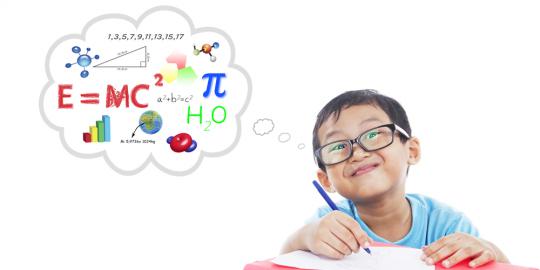 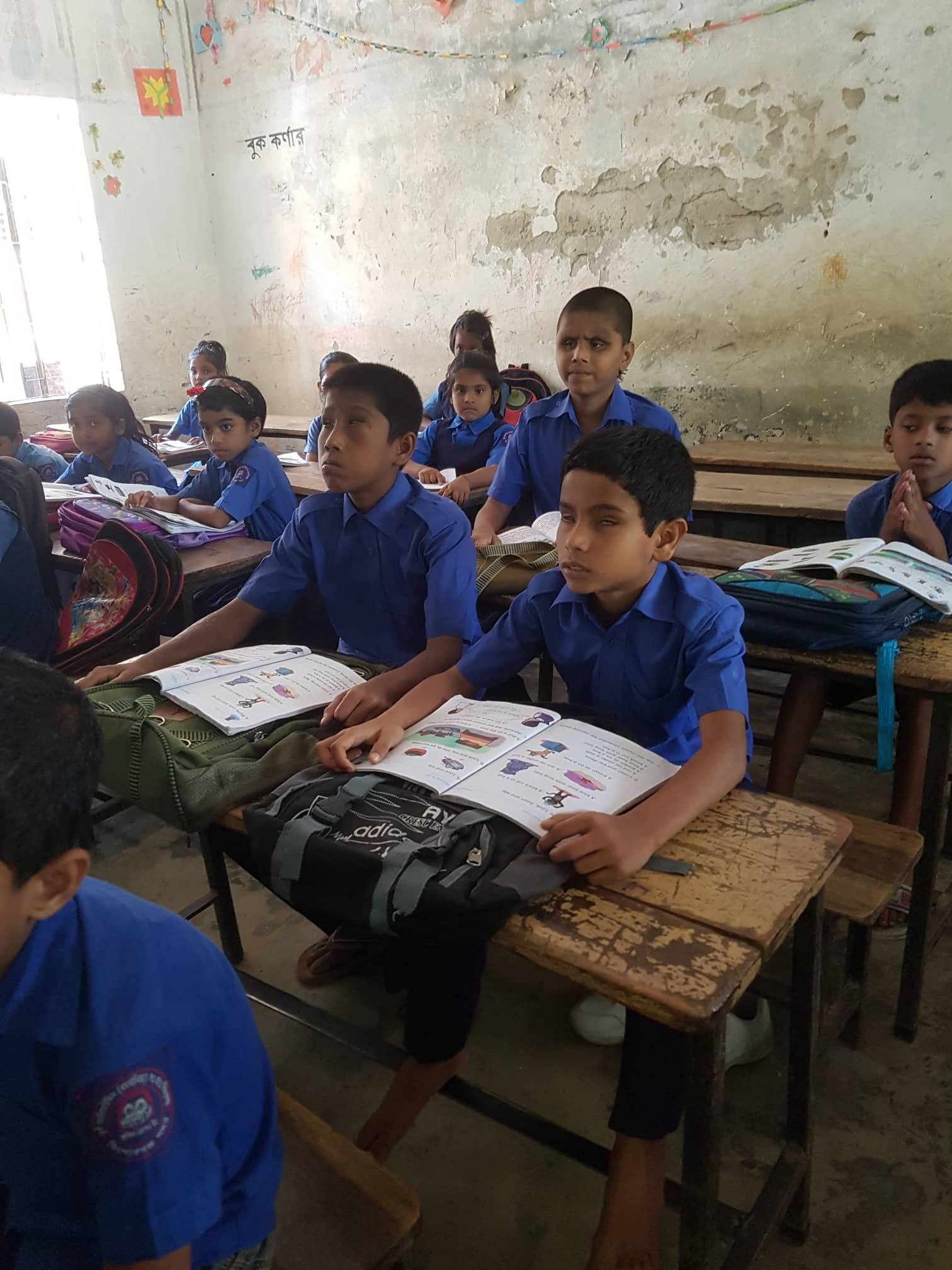 অতি মেধাবী
শারীরিক ত্রুটি
শারীরিক-মানসিক ত্রুটি শিশু-কিশোরদের অপরাধী করে তোলে। বেশি আবেগপ্রবণ বা প্রতিভাবান শিশু-কিশোররা অনেক সময় অপরাধী হয়ে উঠে। কারণ এ ধরনের শিশু-কিশোরদের মানসিক গঠন সাধারণের চেয়ে জঠিল হয়। প্রতিভা বিকাশের উপযুক্ত পরিবেশের অভাবে অপরাধী হয়ে উঠতে পারে।
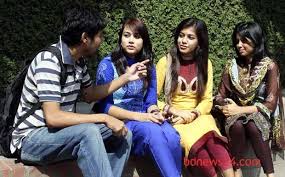 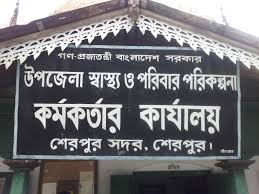 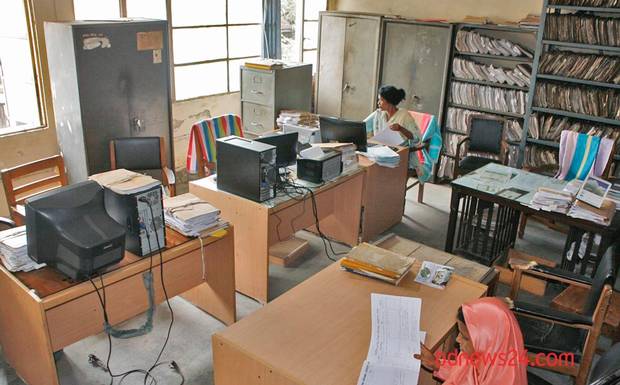 বদলী চাকরী
নতুন বন্ধু
সরকারী চাকুরীজীবিদের দেখা যায় ঘন ঘন বদলী হয়। যে কারনে তাদের সন্তানেরা নতুন নতুন পরিবেশ পেয়ে থাকে এবং তাদের নতুন নতুন বন্ধু সৃষ্টি হয়। এক্ষেত্রে বন্ধু নির্বাচনে ভুল করে খারাপ বন্ধুর পাল্লায় পড়ে অপরাধের সাথে যুক্ত হয়ে পড়ে।
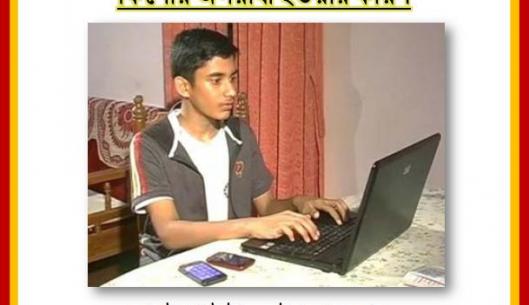 বর্তমানে মোবাইল ও ইন্টারনেটের অপব্যবহারের ফলেও সমাজে এক ধরনের কিশোর অপরাধ দেখা যাচ্ছে।
দলগত কাজ
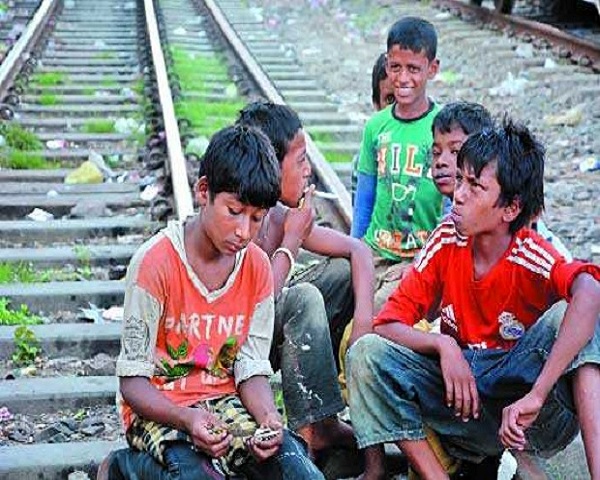 কিশোর অপরাধের অন্যতম প্রধান কারণ কী ব্যাখ্যা কর?
মূল্যায়ন
আমাদের দেশে কিশোর অপরাধের অন্যতম কারণ কোনটি?
দারিদ্রতা
কিশোর অপরাধ কি ধরনের সমস্যা ?
সামাজিক সমস্যা
বাংলাদেশের কিশোর অপরাধের বয়সসীমা কত ?
৭ থেকে ১৬ বছর
বাড়ির কাজ
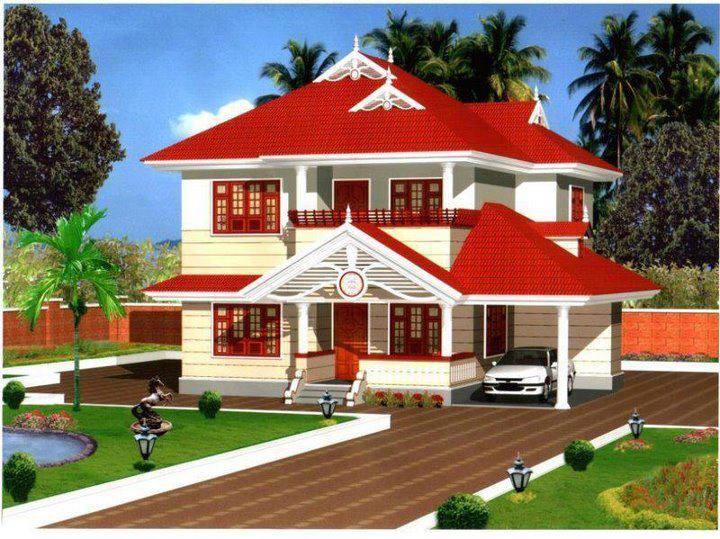 তোমার সমাজে বিরাজমান কিশোর অপরাধ সমূহ কী কী কারণে ঘটতে পারে বলে তুমি মনে কর এ সম্পর্কে তোমার মতামত লিখে রাখবে।
সবাইকে ধন্যবাদ
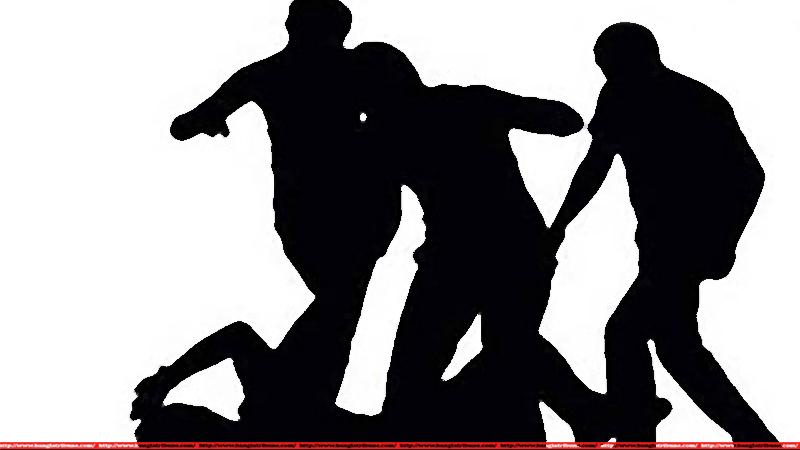